C7 Further Chemistry
Alcohols, carboxylic acids and esters
Energy changes in Chemistry
Reversible reactions and equilibria
Analysis
Green Chemistry
Alcohols, carboxylic acids and esters
Organic molecules and functional groups
Organic chemistry is the study of carbon-based compounds.

Organic chemistry covers most fuels, plastics and synthetic fibers, as well as drugs and various classes of biomolecules.

Organic molecules are grouped into a number of classes.

The best-known are hydrocarbons, which are made of only carbon and hydrogen.

There are several subclasses of hydrocarbons, the simplest being the "alkanes", which are straight or branch-chained molecules, all joined with single C-C bonds. 

The simplest alkane is methane (CH4), followed by ethane (C2H6), propane (C3H8), butane (C4H10), pentane (C5H12), hexane (C6H14), heptane (C7H16), octane (C8H18), and so on.
Alcohols, carboxylic acids and esters
Organic molecules and functional groups
SOME ORGANIC CHEMISTRY RULES:

C atoms always make 4 bonds

H atoms always make just 1 bond

O atoms always make 2 bonds

So, when you draw a structure, it’s worth checking it to make sure that all the atoms have the right number of bonds.
Alcohols, carboxylic acids and esters
Organic molecules and functional groups
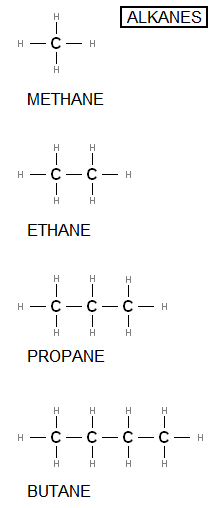 = CH4 	or			lab or kitchen gas

= C2H6 	or			used in chemical 					industry to make 					ethene

= C3H8 	or			camping and 					BBQ gas			
= C4H10 	or
Alcohols, carboxylic acids and esters
Organic molecules and functional groups
Alkanes burn in plenty of air to give carbon dioxide and water
Methane     CH4(g) + 2O2(g)  CO2(g) + 2H20(g)
Ethane	2C2H6(g) + 7O2(g)  4CO2(g) + 6H20(g)
Propane	C3H8(g) + 5O2(g)  3CO2(g) + 4H20(g)
Butane	2C4H10(g) + 13O2(g)  8CO2(g) + 10H20(g)
These are balanced equations with state symbols
Alcohols, carboxylic acids and esters
Organic molecules and functional groups
Calculating reacting masses
Methane     CH4(g) + 2O2(g)  CO2(g) + 2H20(g)
		1 x C				1 x C
		4 x H				4 x H
		4 x O				4 x 0
Relative atomic masses (from periodic table):
C=12, H=1, O=16
These are balanced equations with state symbols
Alcohols, carboxylic acids and esters
Organic molecules and functional groups
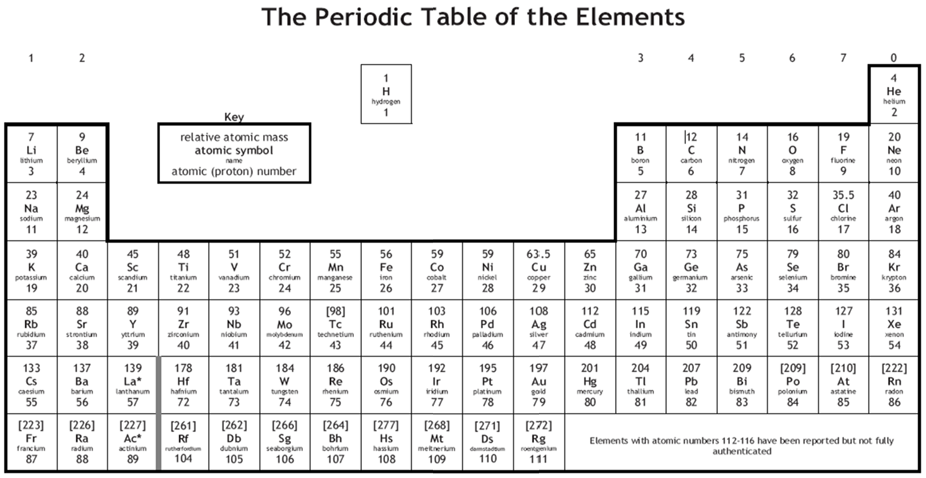 Alcohols, carboxylic acids and esters
Organic molecules and functional groups
Calculating reacting masses
Methane     CH4(g) + 2O2(g)  CO2(g) + 2H20(g)
		1 x 12	=12			1 x C=12
		4 x 1	=4			4 x H=4
		4 x 16=64			4 x 0=64
		Total 	=80			Total =80
mass of reactants = mass of products 
(always! No exception)
Alcohols, carboxylic acids and esters
Organic molecules and functional groups
The first 4 alkanes are gases and they do not dissolve in water.

As the hydrocarbon chains get longer the alkanes become oily viscous liquids instead of gases.

C-C and C-H bonds are unreactive and strong, so the alkanes do not react with aqueous reagents.

Aqueous reagents = chemicals dissolved in water
Alkanes do not have any functional groups, they are simple hydrocarbon chains.
Alcohols, carboxylic acids and esters
Alcohols
Chemical feedstock 
(to make other chemicals)
Antifreeze
Solvent
Fuel
ALCOHOLS
= CH3OH 	or			

= C2H5OH 	or
H
O
C
H
H
METHANOL
H
H
H
O
C
C
H
H
Solvent
Fuel
Alcoholic drinks
H
H
ETHANOL
Alcohols all have a the –OH functional group
Alcohols, carboxylic acids and esters
Alcohols
The alcohols are liquids and are soluble in water.

As the hydrocarbon chains the get longer the alcohols become viscous liquids.

Like in alkanes, the C-C and C-H bonds are unreactive, but the C-O and O-H bonds DO react with other things.

The properties of alcohols are due to the –OH functional group.

Alcohols burn in air because of their hydrocarbon chain.
Alcohols, carboxylic acids and esters
Alcohols
Reaction of alcohols with air (the brandy on your christmas pudding!)
Alcohols burn in air because of the hydrocarbon chain, just like alkanes.





In plenty of air, alcohols burn with a clean blue flame.
C2H5OH(l) + 3O2(s)  3H2O(g) + 2CO2(g)
Alcohols, carboxylic acids and esters
Alcohols
Reaction of alcohols with metals (eg sodium,a group 1 alkali metal)
If a small piece of sodium is dropped into some ethanol, it reacts steadily to give off bubbles of hydrogen gas and leaves a colourless solution of sodium ethoxide, CH3CH2ONa. Sodium ethoxide is known as an alkoxide.




Although this looks new and complicated, it is exactly the same as the reaction between sodium and water (although gentler!) - something you have probably known about for years.
2C2H5OH(l) + 2Na(s)  2C2H5O-Na+(s) + H2(g)
2H2O + 2Na  2NaOH + H2
Alcohols, carboxylic acids and esters
Alcohols
Comparing the physical properties of alcohols with water and alkanes
The –OH group in alcohols makes the boiling point higher, more like water. This makes alcohol a liquid at room temperature. Alkanes don’t have the –OH and so are gases at RT
The hydrocarbon chain in alcohol and alkane make them less dense than water. They will form a layer on top of water. Eg. Oil is a hydrocarbon
Alcohols, carboxylic acids and esters
Carboxylic Acids
CARBOXYLIC ACIDS
aka formic acid
The painful chemical in ant stings
O
= HCOOH 	or			

= CH3COOH or
O
C
H
H
METHANOIC ACID
O
H
aka acetic acid
Vinegar!
O
C
C
H
H
H
ETHANOIC ACID
Carboxylic acids all have a the –COOH functional group
Alcohols, carboxylic acids and esters
Carboxylic Acids
Most carboxylic acids taste and smell unpleasant (sweaty socks and rancid butter)

Carboxylic acids react with metals, alkalis and carbonates in the same way as other acids do.

The properties of carboxylic acids are due to the –COOH functional group.

Vinegar is a dilute solution of ethanoic acid
Alcohols, carboxylic acids and esters
Esters
Most carboxylic acids taste and smell unpleasant (sweaty socks and rancid butter)

Carboxylic acids react with metals, alkalis and carbonates in the same way as other acids do.

The properties of carboxylic acids are due to the –COOH functional group.

Vinegar is a dilute solution of ethanoic acid
Alcohols, carboxylic acids and esters
Esters
alcohol + carboxylic acid  ester + water
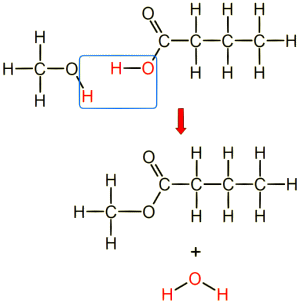 alcohol
Carboxylic acid
Esters are characterised by the –COC- group where the acid and alcohol joined
ester
water
Alcohols, carboxylic acids and esters
Esters
Different esters have different, but pleasant smells.

Can you spot the pattern in naming esters?
Alcohols, carboxylic acids and esters
Esters
Esters occur naturally, but can be made in the laboratory by reacting an alcohol with an organic acid. A little sulfuric acid is needed as a catalyst. 

They have distinctive pleasant (usually) smells.

They are responsible for the smells and flavours of fruits

They are used in products such as food, perfumes, solvents and plasticisers

Some esters used in perfumes are natural, while others are synthetic - made artificially.
Alcohols, carboxylic acids and esters
Esters
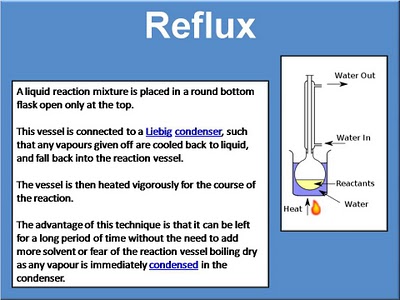 Alcohols, carboxylic acids and esters
Esters
Making pure esters.

Step 1.The carboxylic acid and alcohol (and a small amount of sulfuric acid catalyst) are heated under reflux. This allows them to be heated for a long time so that the reaction can complete without losing any of the product by evaporation.
Alcohols, carboxylic acids and esters
Esters
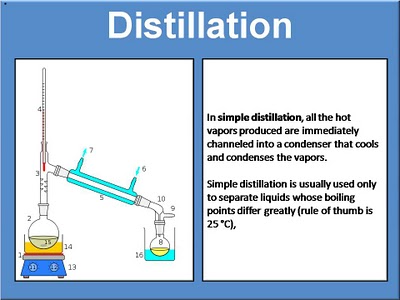 Alcohols, carboxylic acids and esters
Esters
Making pure esters.

Step 2.The ester and water mixture is distilled and the product (ester) collected at it’s boiling point and condensed in the liebig condenser, then collected in a beaker.

Ethyl ethanoate boils at 77oC
Alcohols, carboxylic acids and esters
Esters
Making pure esters.

Step 3.The ester is then purified in a separating funnel by adding sodium carbonate. This reacts with any remaining acid in the mixture. This includes any unreacted carboxylic acid as well as the catalyst.
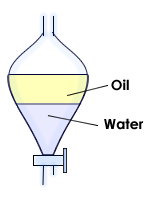 Oily layer (pure ester)
Aqueous layer (dissolved salt, made from excess acid)
Alcohols, carboxylic acids and esters
Esters
Fats are esters!!

Fats are an ester of glycerol and fatty acids that occur naturally.

Living organisms make fats and oils as an energy store.
Alcohols, carboxylic acids and esters
Esters
Saturated vs unsaturated fatty acids
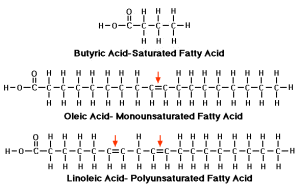 In saturated fats, all the carbons have made bonds with other atoms.

In mono-unsaturated fats, there is ONE double bond between two carbon atoms.

In poly-unsaturated fats, there are many double bonds in the hydrocarbon chain.
Most animal fats are saturated molecules, all their C-C bonds are single.

Vegetable oils are mostly unsaturated molecules, they contain C=C double bonds.
Alcohols, carboxylic acids and esters
Energy changes in Chemistry
Energy Changes in Chemistry
When a reaction takes place, bonds are broken and new chemical bonds are made:

breaking bonds is an endothermic process, because energy has to be taken in from the surroundings to break the bonds

making bonds is an exothermic process, because energy is released in the formation of new chemical bonds

IN EVERY REACTION, SOME BONDS ARE BROKEN AND NEW ONES ARE MADE. The balance of these determines if the overall reaction is endothermic or exothermic
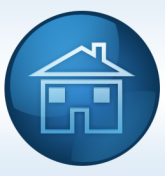 Energy changes in Chemistry
Exothermic reactions
Exothermic Reactions

An exothermic reaction releases energy.

The reaction mixture feels hot 

We use exothermic reactions in burning fuels as a source of energy.
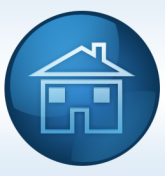 Energy changes in Chemistry
Exothermic reactions
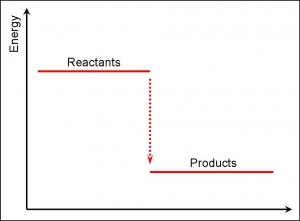 This diagram shows the amount of energy stored in the reactants and products of an EXOTHERMIC reaction.
Energy out
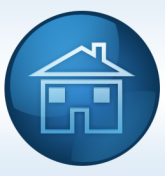 Energy changes in Chemistry
Endothermic reactions
Endothermic Reactions

An endothermic reaction takes in energy from its surroundings.

The reaction mixture feels cold 

More energy is needed to break to bonds of the reactants than is released in forming products.
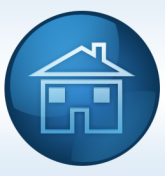 Energy changes in Chemistry
Endothermic reactions
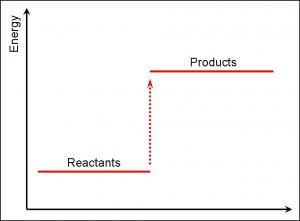 This diagram shows the amount of energy stored in the reactants and products of an ENDOTHERMIC reaction.
Energy in
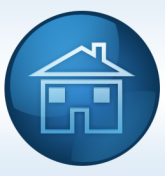 Energy changes in Chemistry
Activation Energy
Activation Energy
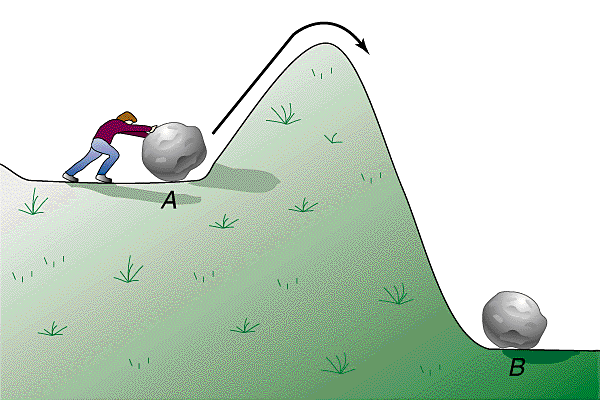 ...is the energy needed to break bonds to start a reaction. Like getting a boulder rolling over the edge of a cliff!
...we provide activation energy or lower it by:
Heating the reactants
Using a catalyst
Making the reactants more concentrated
All of these will increase the rate of reaction
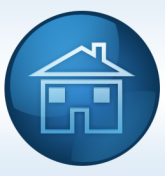 Energy changes in Chemistry
Activation Energy
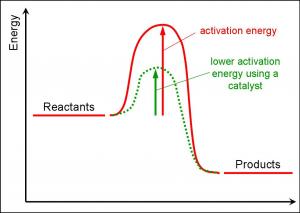 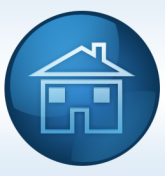 Energy changes in Chemistry
Bond energies
The energy needed to break apart a bond between two particular atoms is known as bond energy. 
Bond energies are measured in kJ and we can use them to work out energy change in reactions.
Some of the most common bond energies are displayed below:
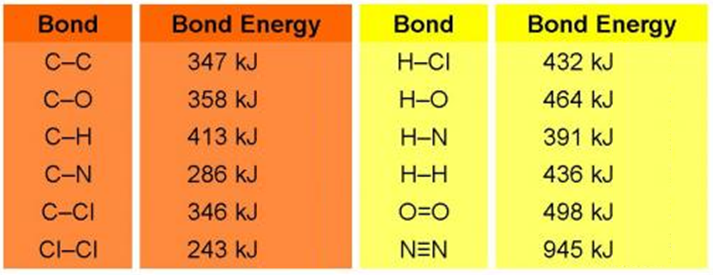 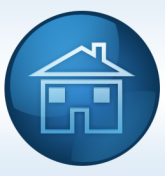 Energy changes in Chemistry
Energy Calculations – Worked Example 1
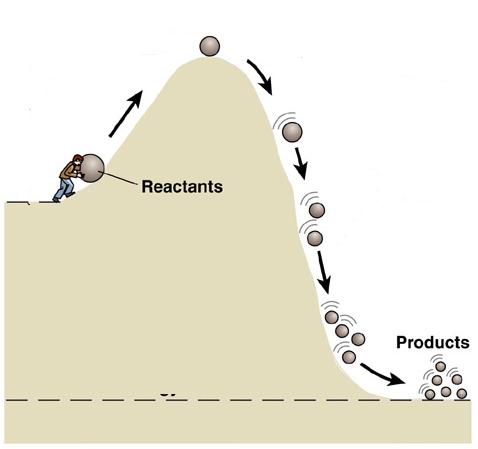 Burning hydrogen in oxygen.

Hydrogen + oxygen  water

2H2(g) + O2(g)  2H2O(g)
H
H
H
H
O       O
O
O
H
H
H
H
First we look up all the bond energies on either side of the reaction. You don’t need to learn these!:
H-H is 436kJ		O=O is 496kJ		O-H is 436kJ
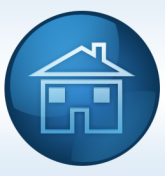 Energy changes in Chemistry
Energy Calculations – Worked Example 1
2H2(g) + O2(g)  2H2O(g)
H-H is 436kJ
O=O is 496kJ
O-H is 463kJ
Bonds made:
4 x O-H
	= 4 x 463
	= 1852kJ
Bonds broken:
2 x H-H and 1 x O=O
	= (2 x 436) + 496
	= 872 + 496
	= 1368kJ
O       O
H
H
H
H
H
H
O
O
H
H
Energy change 	= start – finish
		= 1368 – 1852
		= -484kJ
MORE ENERGY IS USED TO MAKE BONDS THAN BREAK THEM. IT IS AN EXOTHERMIC REACTION.
484kJ of heat is given out
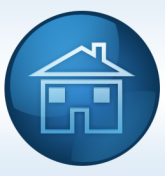 Energy changes in Chemistry
Energy Calculations – Worked Example 2
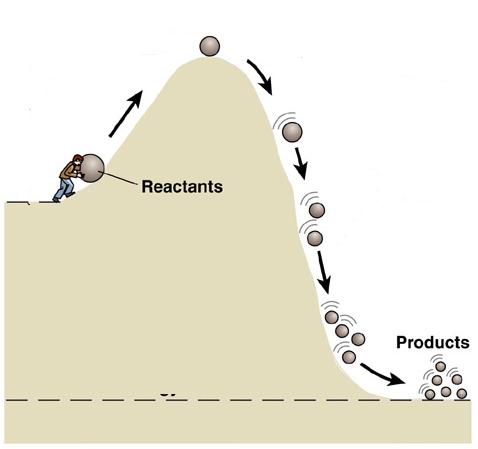 Hydrogen and halogens react to form hydrogen halides.

Hydrogen + chlorine hydrogen 			    chloride
H2(g) + Cl2(g)  2HCl(g)
Cl
Cl
Cl       Cl
H
H
H
H
First we look up all the bond energies on either side of the reaction. You don’t need to learn these!:
H-H is 436kJ		Cl-Cl is 243kJ		H-Cl is 432kJ
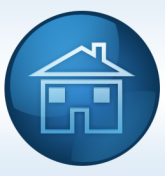 Energy changes in Chemistry
Energy Calculations – Worked Example 2
H2(g) + Cl2(g)  2HCl(g)
H-H is 436kJ
Cl-Cl is 243kJ
H-Cl is 432kJ
Bonds broken:
1 x H-H and 1 x Cl-Cl
	= 436 + 243
	= 679kJ
Bonds made:
2 x H-Cl
	= 2 x 432
	= 864kJ
Cl       Cl
H       Cl
H       Cl
H
H
MORE ENERGY IS USED TO MAKE BONDS THAN BREAK THEM. IT IS AN EXOTHERMIC REACTION
Energy change 	= start – finish
		= 679 – 864
		= -185kJ
185kJ of heat is given out
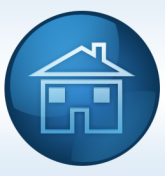 Energy changes in Chemistry
Endothermic reactions
Which of the worked examples gives out the most heat energy?
Hydrogen and oxygen
Hydrogen and chlorine
HYDROGEN AND OXYGEN! 

Which is what went wrong with the Zeppelin airship in 1937. It was filled with hydrogen (lighter than air), but a stray spark provided the activation energy to start the reaction between the hydrogen and oxygen in air. It exploded spectacularly!
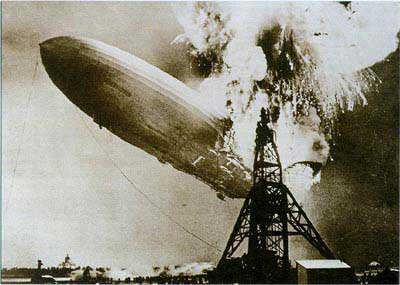 The Hindenburg Disaster
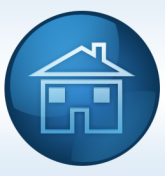 Energy changes in Chemistry
Reversible reactions and equilibria
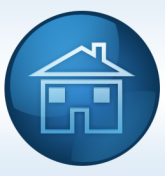 Reversible reactions
In KS3 you looked at the difference between physical and chemical reactions. You will remember that there are signs that a CHEMICAL reaction is happening:

Colour change
Temperature change
Bubbles of gas formed
Cannot be easily reversed

This was an oversimplification! Some reactions are quite easily reversed.... REVERSIBLE REACTIONS

		        N2(g) + 3H2(g)      2NH3(g)
Note the different type of arrow used for reversible reactions
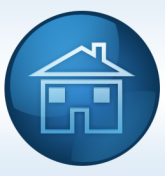 Reversible reactions and equilibria
Dynamic Equilibrium
N2(g) + 3H2(g)      2NH3(g)

In a closed system, where none of the reactants or products can escape, the reaction will reach DYNAMIC EQUILIBRIUM. 

This means it’s going forward and backwards at the same rate.
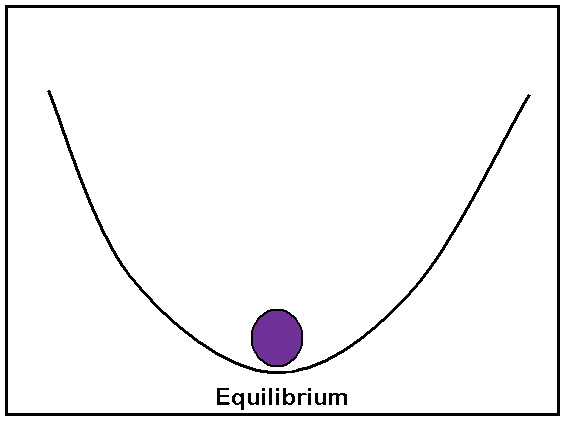 Pure products – no reactants left
Pure reactants – no products formed yet
Products and reactants cycling at same rate. Reaction will appear to have stopped
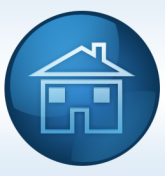 Reversible reactions and equilibria
Strong acids and weak acids
Diluting a strong acid in water does not change its pH (otherwise dilution would turn an acid into an alkali!)

Dynamic equilibrium explains why some acids are weak and others are strong

Some strong acids are:
Hydrochloric acid - HCl
Nitric acid - HNO3
Sulfuric acid - H2SO4
Carboxylic acids are weak acids
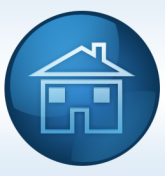 Reversible reactions and equilibria
Strong acids and weak acids
How strong is an acid?

When an acid dissolves in water, it forms H+ ions. This is a hydrogen atom which has lost an electron (a proton). 

The strength of an acid depends on the how much it ionises in water.

HCl(g)      H+(aq) + Cl-(aq)

A str
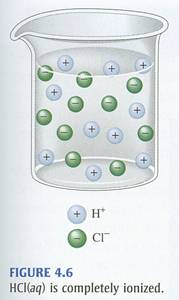 A strong acid or alkali is one which is completely (100%) ionised in water. Equilibrium is to the right.
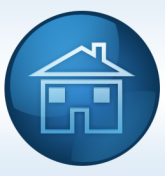 Reversible reactions and equilibria
Strong acids and weak acids
A strong acid or alkali is one which is completely ionised in water. Equilibrium is to the right. eg hydrochloric acid
H++ Cl-
HCl
REACTANTS
PRODUCTS
A weak acid or alkali is one which is only partly ionised in water. Equilibrium is NOT far over to the right. eg. methanoic acid
H++ HCOO-
HCOOH
REACTANTS
PRODUCTS
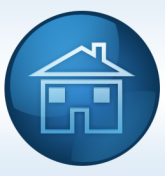 Reversible reactions and equilibria
Strong acids and weak acids
pH is a measure of how ionised an acid is. It measures the concentration of hydrogen ions
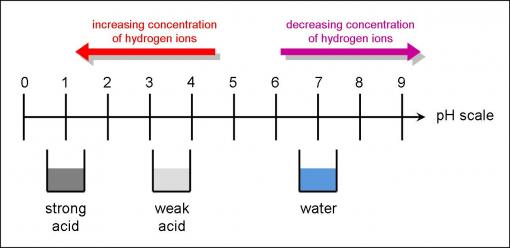 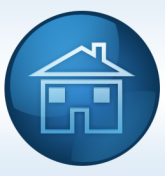 Reversible reactions and equilibria
Analysis
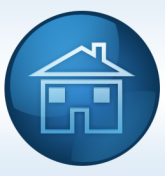 Qualitative vs. quantitative
Qualitative analysis

Describes some quality of a substance 
eg. It is blue, it smells of rotten eggs
Quantitative analysis

Tells us how much of a substance is present (its quantity) 
eg. 16 g/ml
As a general rule. If you are given data with numbers in it, then its probably quantitative data, like continuous data in maths. 
If it is discrete data, then it is likely to be qualitative.
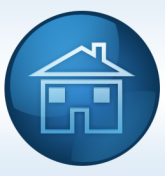 Analysis
Sampling methods
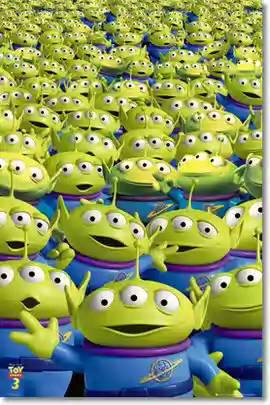 When collecting data samples should represent the bulk of the material being tested

This is done by taking many samples at random

Multiple random sampling allows us to be more confident in our conclusion
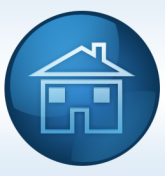 Analysis
Standard Procedures
We use standard procedures for handling samples

This ensures that the results are reliable, since there’s less chance of human error

Standard procedures are similar to following a recipe to get the same results each time
Samples should be:
Collected in a sterile container
Sealed
Labelled
Stored in a safe place
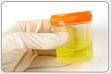 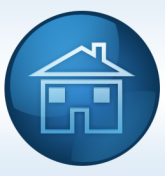 Analysis
Standard Procedures
Sports men and women have to provide urine samples to check they have not been taking drugs  this is done in front of a testing officer to ensure it is not tampered with and labelled with a unique code so the lab does not know the identity of the athlete


2 samples of urine are taken from sports people  one is analysed immediately and one is frozen in case there is a query at a later date
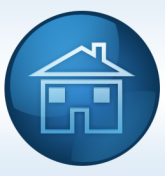 Analysis
Standard Procedures in the news
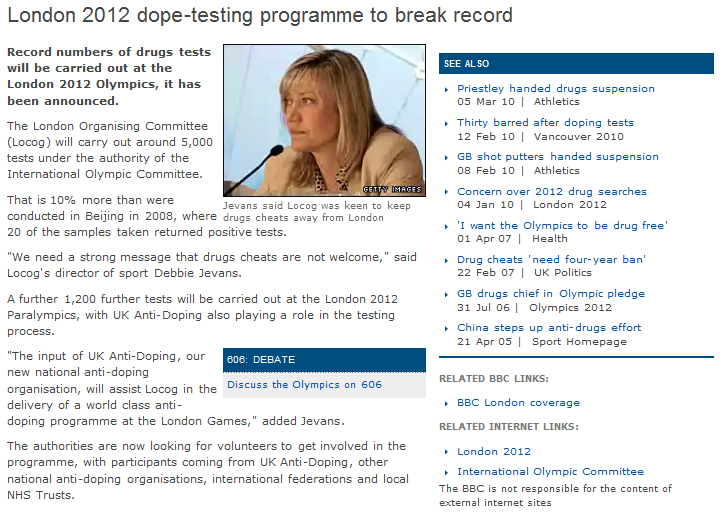 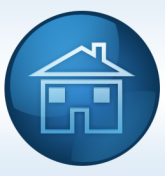 Analysis
Chromatography
Chromatography is used to find out what is unknown mixtures are made up of.

This is done by comparing the unknown mixture with known reference samples

Colourless samples can be separated and then revealed by locating agents

Chromatography can be qualitative or quantitative
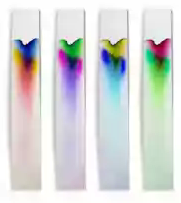 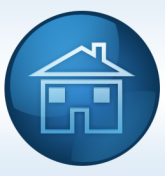 Analysis
Chromatography
Stationary (not moving) phase = paper
Mobile (moving) phase = solvent
Substances are separated as they move between the mobile and stationary phases

Some substances stay dissolved in the solvent for longer

Others are more attracted to the stationary phase and stay there
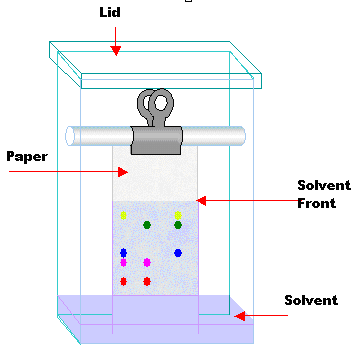 Comparing the spots gives us qualitative data
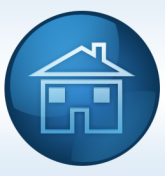 Analysis
Chromatography
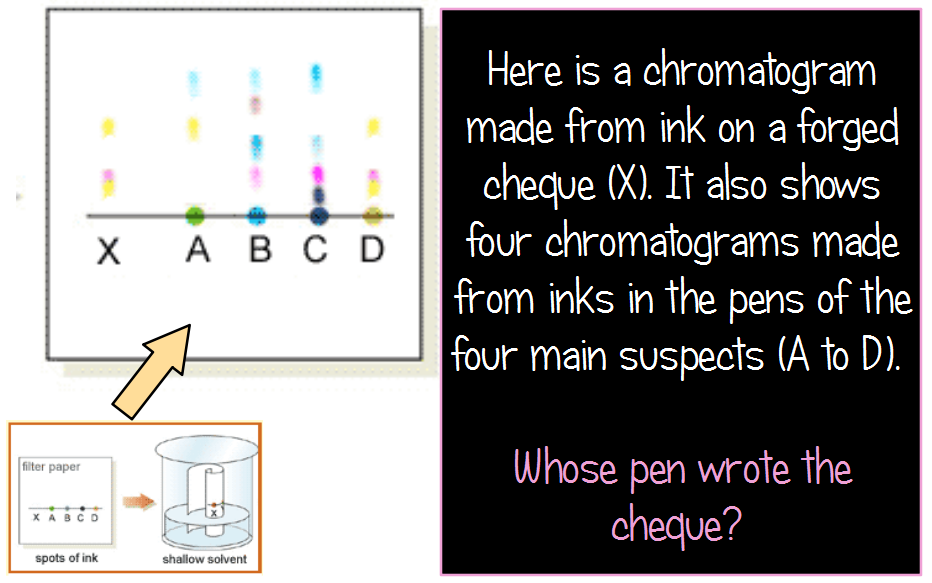 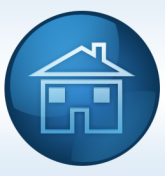 Analysis
Chromatography Solvents
Chromatography solvents (mobile phases)
Aqueous
Non-aqueous
Made from organic liquids, like alkanes or alcohols
Water based
There is a dynamic equilibrium between the mobile and stationary phases at the point where the chemical comes out of the solvent.
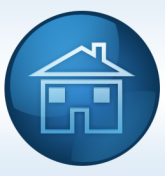 Analysis
Paper Chromatography
The 5 steps in paper chromatography
Put the bottom edge of the paper into the solvent, not touching the sample
4
2
Put a spot of the solution close to the bottom of the chromatography paper, allow to dry
The solvent rises up the paper, dissolves the spot and carries it up the paper
3
1
The different chemicals in the mixture travel different distances according to how soluble they are in the solvent
If the substance analysed is a solid, dissolve it in a suitable solvent
5
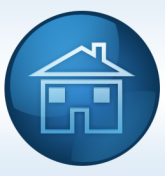 Analysis
Thin Layer Chromatography
Thin layer chromatography
Thin layer chromatography is a more sophisticated technique than paper chromatography

Can work with smaller samples

Gives better separation of samples

Done on a stationary phase of glass, plastic, or aluminum foil, which is coated with a thin layer of adsorbent material, usually silica gel, aluminium oxide, or cellulose
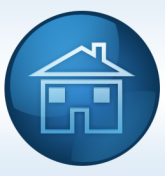 Analysis
Quantitative Chromatography -  calculating Rf value
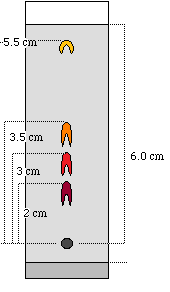 Rf =  distance moved by sample
         distance moved by solvent
Solvent Front
Worked examples:

Rf = 5.5 = 0.92
        6.0


Rf = 3.0 = 0.50
        6.0
Sample start point
Solvent start point
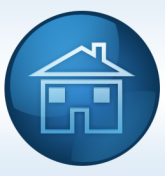 Analysis
Quantitative Chromatography -  calculating Rf value
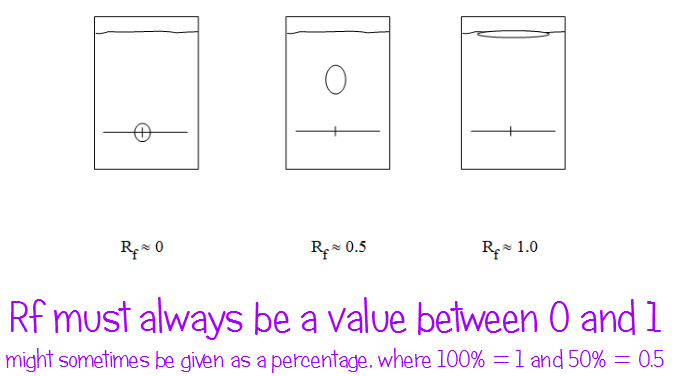 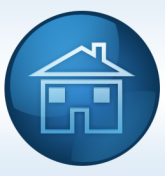 Analysis
Chromatography locating agents
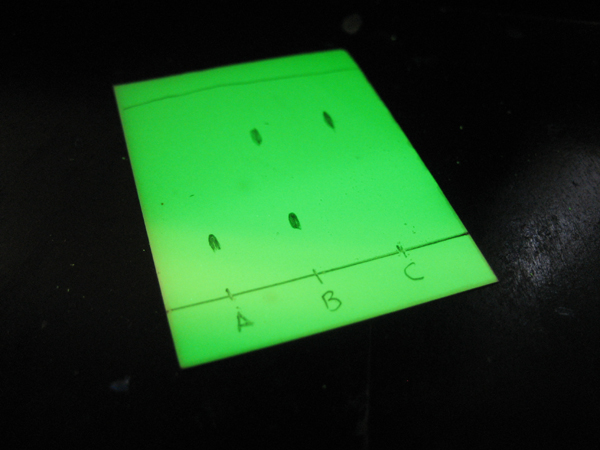 Using ultra violet light to as a locating agent, to reveal a sample that would otherwise be invisible
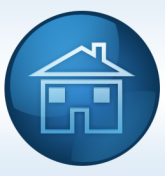 Analysis
Gas Chromatography
Gas chromatography
Used to separate complex organic mixtures
Mobile phase is an unreactive gas (helium, nitrogen)
Stationary phase is a liquid layer on the inside surface of a column
Sample is injected into machine
Sample is vaporised and then carried through the column
Samples form dynamic equilibrium between mobile and stationary phases
Computer calculates exact quantities of each part of the mixture
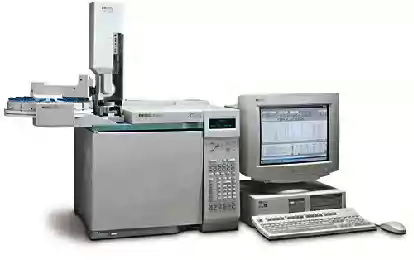 Organic compounds have known retention times, they can be identified by looking up the values of the unknowns
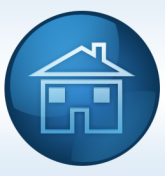 Analysis
Interpreting Gas Chromatographs
The position of the peak identifies the compound
The area of the peak is used to calculate the quantity of material in the sample

eg. There is a lot more linoleic acid than arachidic acid. There is very little linolenic acid in this sample.
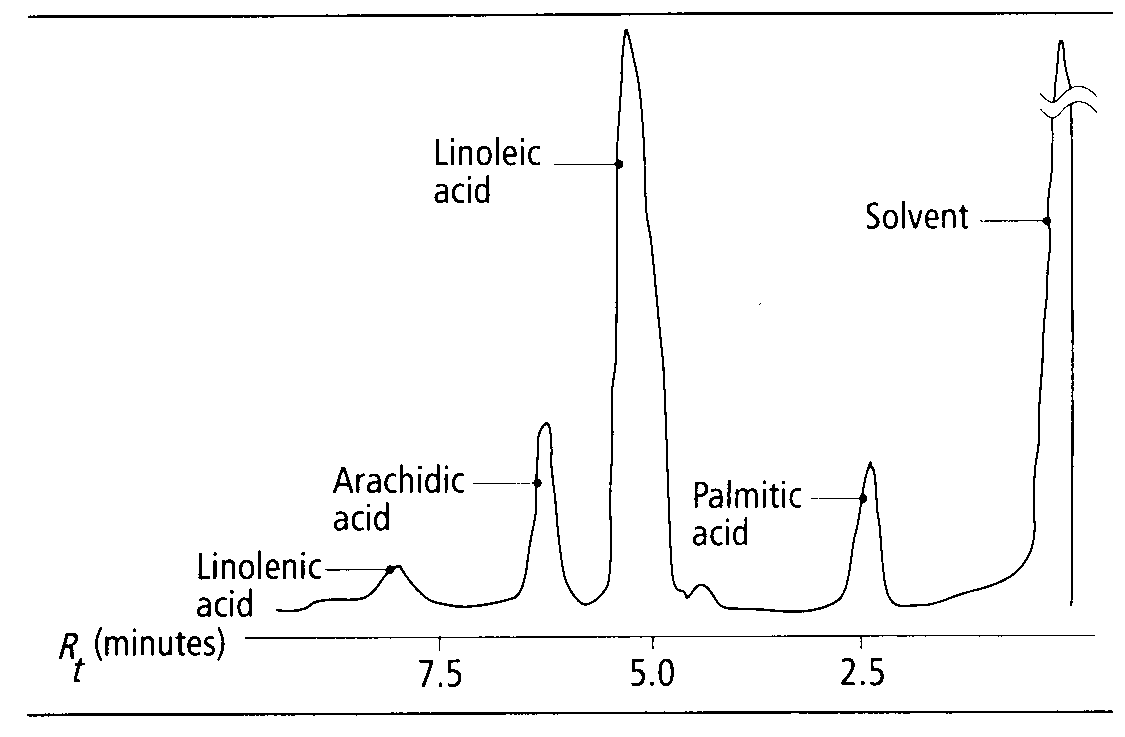 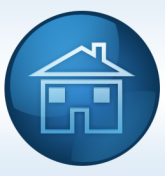 Analysis
Main Stages of Quantitative Analysis
Measuring out accurately a specific mass or volume of the sample
Working with repeated samples
Dissolving the samples in known volumes
Measuring and getting a quantitative result
Calculating a value from the measurements (eg the mean/min/max)
Estimating the degree of certainty in the results
This should be familiar, it is exactly what you did in your coursework 
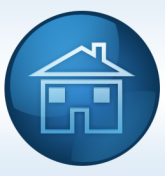 Analysis
Standard Solutions
Solutions are a mixture of a chemical in a solvent (usually water)
Concentration of a chemical in solution is given in g/dm3 (grams of chemical in every litre of the solution)
The concentrations of standard solutions are known accurately so they can be used to compare the concentration of other solutions
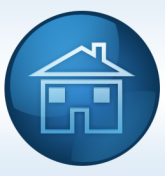 Analysis
Standard Solutions
Preparing a standard solution
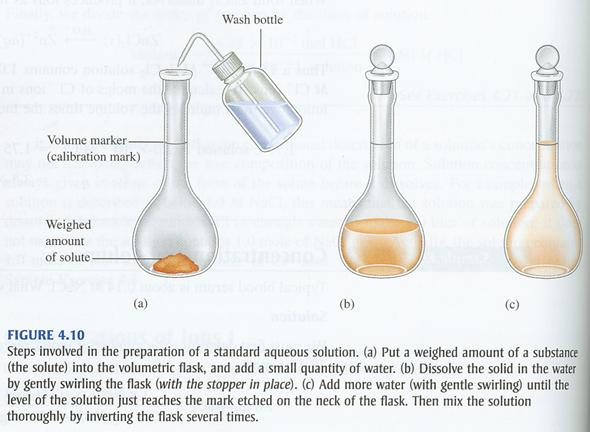 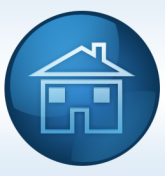 Analysis
Calculating Concentration and Mass
Calculate the concentration of a solution using this formula:
Concentration (g/dm3) = 	mass (g)
		                  volume (dm3)
SWEET TEA!!
Worked example:
Calculate the concentration of the solution when 12.6g of sucrose is dissolved in 350cm3 water

First convert cm3 to dm3 by dividing by 1000... 350/1000 = 0.35dm3

Then calculate the concentration... 12.6g/0.35dm3 = 36g/dm3
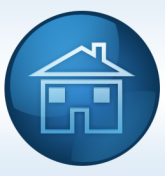 Analysis
Calculating Concentration and Mass
Calculate the mass of solute by transposing the formula:
mass (g) = concentration (g/dm3)  x volume (dm3)
Worked example:
Calculate the mass of solute in solution when the concentration is 26 g/dm3 and the volume is 0.2dm3

All volumes are given in dm3 so no need to convert any

Mass = 26g/dm3 x 0.2dm3
         = 5.2 g
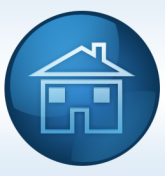 Analysis
Titration of acid with alkali
Titration
Acid/alkali titration is a common kind of quantitative analysis

It is used to work out the concentration of an acid, by titrating it with a known concentration of alkali

Reacting masses can be used to calculate the concentration of the acid solution
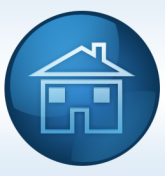 Analysis
Titration of acid with alkali
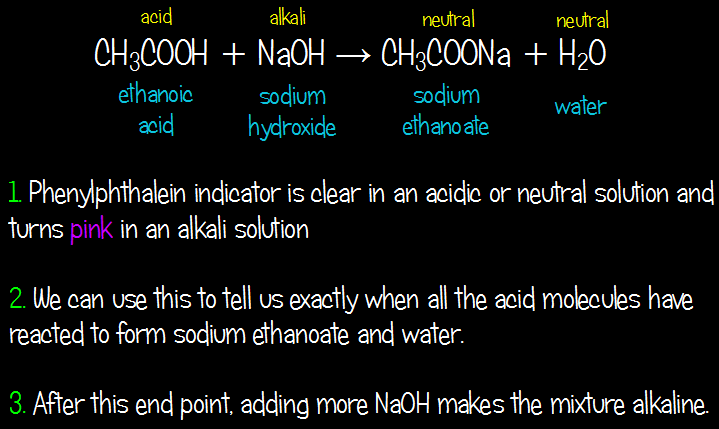 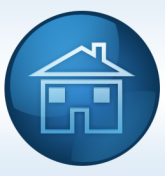 Analysis
Titration of acid with alkali
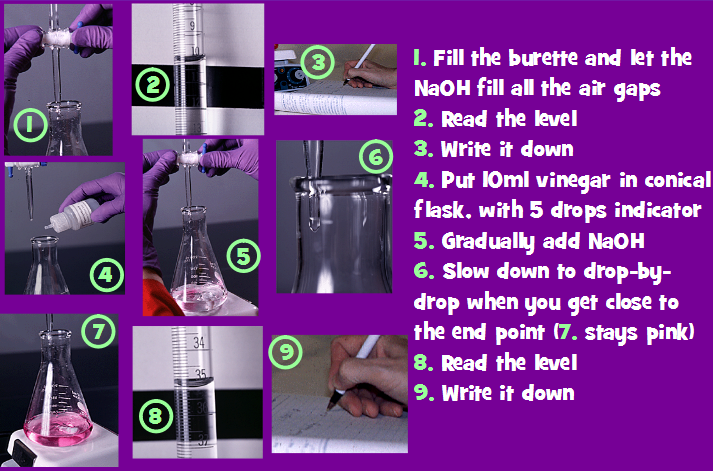 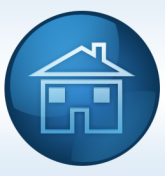 Analysis
Titration Calculations
Calculate the concentration of hydrochloric acid when...

Concentration of sodium hydroxide (NaOH) = 25 g/dm3
Volume of sodium hydroxide = 57 cm3

The experiment was done 3 times and the volume of acid used recorded, The results were:
10.0cm3
9.9cm3
10.1cm3
Worked example
Mean = 10.0 + 9.9 + 10.1 = 10.0 cm3
3
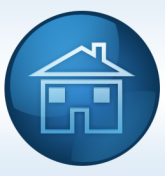 Analysis
Titration Calculations
Calculate the concentration of hydrochloric acid when...

Concentration of sodium hydroxide (NaOH) = 10 g/dm3
Volume of sodium hydroxide = 50 cm3
Mean volume of HCl used = 10.0 cm3 (=0.01dm3)
Worked example
HCl + NaOH  NaCl + H2O
concentration  
of acid (g/dm3)
=   Volume (dm3) x concentration of NaOH (g/dm3)
Volume of HCl (dm3)
=   50 dm3 x 10g/dm3
0.01 dm3
= 500 g/dm3
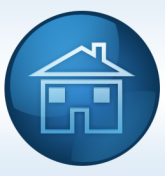 Analysis
How reliable are the results?
The accuracy of an experiments results affects how valid the results are
Inaccurate results are often caused by human error
A wide range of values leads to lack of certainty and is not precise
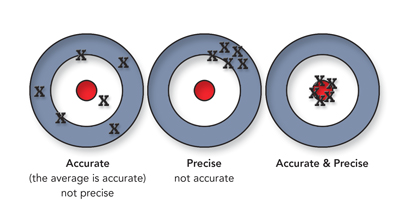 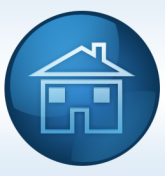 Analysis
Calculating degree of uncertainty
Calculate the mean of your results
Find the range of your results
Results of 5 titrations
54.7 g/dm3
49.3 g/dm3
53.1 g/dm3
52.2 g/dm3
54.3 g/dm3
Mean = 52.7 g/dm3
Range = 49.3 to 54.7 g/dm3
Degree of uncertainty = range = 5.4 g/dm3
Percentage error = (degree of uncertainty / mean)*100
		= (5.4/52.7)*100
		= 10.2%

Certainty = 100 – 10.2 = 89.8%
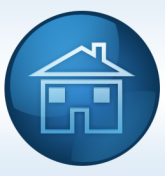 Analysis
Green
Chemistry
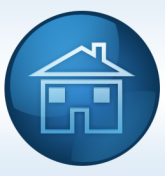 Production of chemicals
Making useful chemicals for industry involves several stages:

Preparation of feedstocks (large quantities of reactants)
Synthesis
Separation of products
Handling of by-products and waste
Monitoring purity

Green Chemistry is about making these processes as sustainable as possible
Reducing and controlling waste
Social and economic benefits
Using renewable feedstocks
.
Environmental
 impact
Energy in and out
Health and safety risks
No wasted atoms
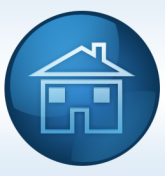 Green Chemistry
Bulk and fine chemicals
BULK CHEMICALS are made on a large scale - to fairly low quality
Ammonia
Sulfuric acid
Sodium hydroxide
Phosphoric acid
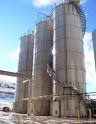 Mostly chemicals for agriculture or as chemical feedstocks
FINE CHEMICALS are made on a small scale - to a very high quality
Drugs
Food additives
Fragrances
Mostly for human consumption, quality strictly monitored
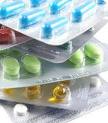 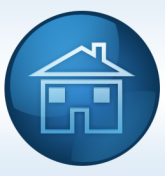 Green Chemistry
Bulk and fine chemicals
There is a lot of green chemical industry research into catalysts because:

They reduce the activation energy needed by a reaction

They make the reaction faster and more efficient

They remain unchanged and can be used repeatedly, making the process more sustainable
All new chemicals are the result of a lot of research and development. 

Government has strict controls on chemical processes as well as on storage and transport of chemicals. 

This is to protect people and the environment
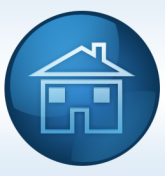 Green Chemistry
Making ethanol
There are 3 ways of making ethanol:
Synthesis
Fermentation
Biotechnology
C2H5OH
H
H
O
C
C
H
H
H
H
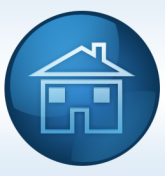 Green Chemistry
Making ethanol
Why do we need to make large quantities of ethanol?:

Fuel
Feedstock for chemical industry
Alcoholic beverages
Antiseptic
Solvent
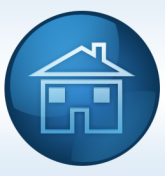 Green Chemistry
Making ethanol – Synthesis method
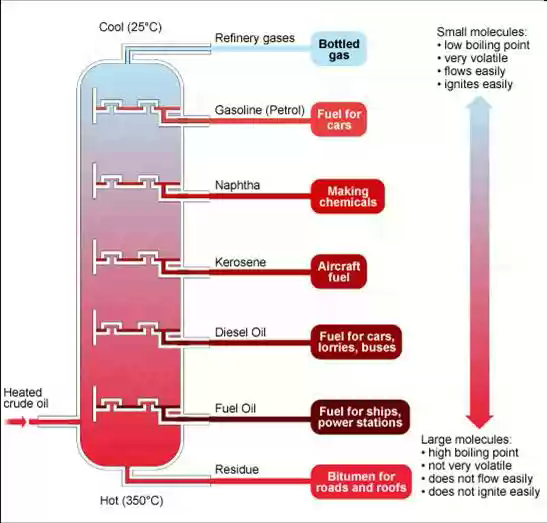 All hydrocarbons come originally from crude oil
The oil undergoes fractional distillation, to split its hydrocarbons up according to chain length
This is not sustainable
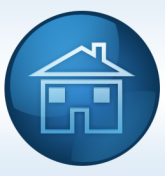 Green Chemistry
Making ethanol – Synthesis method
Ethanol can be made from another organic compound, ethene.
Crude oil is fractionated, and then the longer chain alkanes are cracked into shorter ones by heat and a catalyst

Ethene is one of the products of cracking

Cracked ethene is then used as a feedstock for manufacture of ethanol

Ethene reacted with steam at high temperature and pressure, with a catalyst, to make ethanol
Ethene is an unsaturated version of ethane, the C=C bond is a double bond
C2H4(g) + H2O(g) C2H5OH(g)
ethene + water  ethanol
Unreacted reactants are recycled and fed through the system again
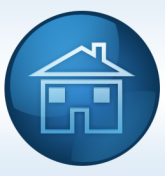 Green Chemistry
Making ethanol – Fermentation method
Ethanol can be made by fermenting sugar.
C6H12O6 (aq)  2C2H5OH(aq) + 2CO2 (aq)
Ethanol for alcoholic beverages industry is made this way

Yeast provides the enzymes that make the reaction happen

Carried out at room temperature so the yeast isn’t denatured

Carbon dioxide is allowed to escape from the reaction vessel, but air is kept out, to keep the product clean
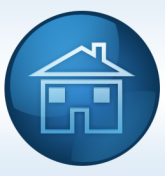 Green Chemistry
Making ethanol – Fermentation method
Ethanol made by fermentation has a limited concentration
The concentration of the alcohol is limited by:

 the temperature – if it’s too high the enzyme is denatured
the amount of sugar in the mixture – once it’s gone, it’s gone
the pH of the reaction mixture – if it changes too much the enzyme is denatured
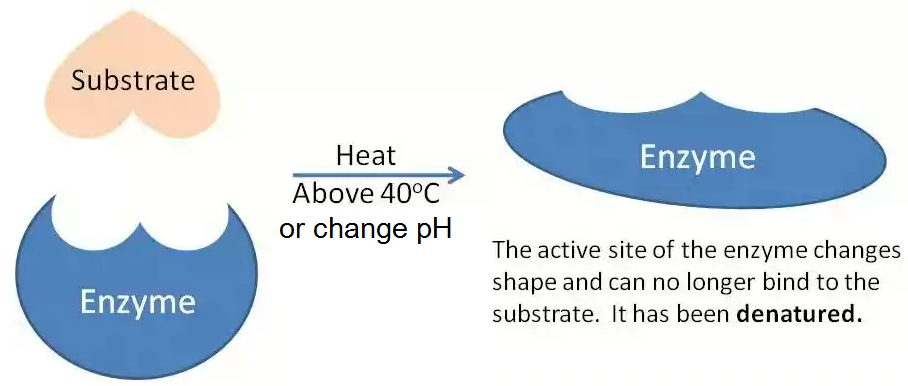 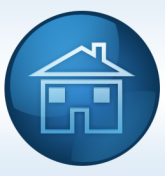 Green Chemistry
Making ethanol – Fermentation method
Ethanol can be made stronger by distillation.
Ethanol boils at 78oC

Heat the ethanol and water mixture to 78oC

Collect and condense the gases at this temperature

This is pure ethanol

The water is still in the first flask, at that temperature it won’t have boiled
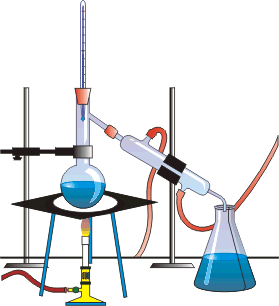 Distillation on a
 small scale
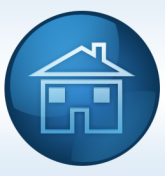 Green Chemistry
Making ethanol – Biotechnology method
Ethanol can be made by GM bacteria
The bacteria, e-coli can be genetically modified to help produce ethanol from waste biomass

Waste biomass includes corn stalks and remains of fruit that has been used to produce juice. 

The steps in this process are:: 
1: The waste biomass is cut into small pieces. 
2: The genetically modified e-coli converts the waste biomass into sugars. 
3: The sugars produced are fermented. 
4: The ethanol produced is distilled.
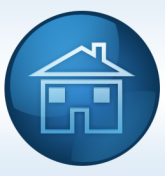 Green Chemistry
Making ethanol – assessing sustainability
There are drawbacks to every method
Fermentation can only produce small yields of ethanol. 

 Production from ethene is very energy intensive and the greenhouse gas, carbon dioxide is produced as a waste product. 

 Using waste biomass is a green option, but the waste biomass is often used for other things, such as feeding animals. This means other biomass now needs to be used to feed these animals.
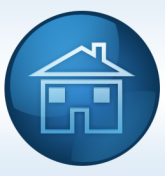 Green Chemistry